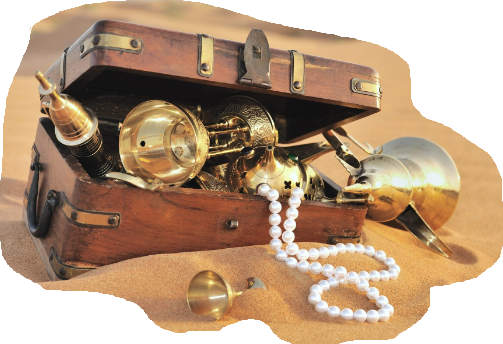 [Speaker Notes: G. Campbell Morgan; “THE King having declared the laws of human inter-relationship, and having dealt with the principles of Divine relationship, proceeded to the discussion of the attitude of His subjects towards earthly things.”…kingdom relationship. 
How do I handle myself In the New Kingdom? 
Are there things I should be doing differently?
 Are there things I should recognize or think about differently? 
My relationship with God has changed…My relationship to people has changed…What about my relationship to things…to the World?

Growing up, sledding in the winter was always looked forward to. There was usually a risk associated with it since most of the hills were in wooded areas or right next to roads or driveways.
Despite the known dangers, we loved to sled…not so much, the stop always!
There was a particular hill we used a lot that had a tree and a house at the end of the run. We would almost always hit one or the other. Sometimes we would get hurt... not often very serious but that did not stop us from the fun.
What Jesus brings up for discussion is something like that.
It is money, wealth, things… They are always fun to have but we know it ends in possible pain and the pleasure is short lived at best…making it even more addictive. We begin enjoying the ride and put up with the frequent bumps and bruises and forget about the trade off we are making for the  fun of the run. 
Material is MUCH more addictive and serious than sledding and we can find we are re-arranging our  priorities and our entire lives around the material things.
Jesus issues this warning.]
Matthew 6:19–24
“Do not store up for yourselves treasures on earth, where moth and rust destroy, and where thieves break in and steal. “But store up for yourselves treasures in heaven, where neither moth nor rust destroys, and where thieves do not break in or steal; for where your treasure is, there your heart will be also. “The eye is the lamp of the body; so then if your eye is clear, your whole body will be full of light.
[Speaker Notes: READ]
“But if your eye is bad, your whole body will be full of darkness. If then the light that is in you is darkness, how great is the darkness! “No one can serve two masters; for either he will hate the one and love the other, or he will be devoted to one and despise the other. You cannot serve God and wealth.” (NASB95)
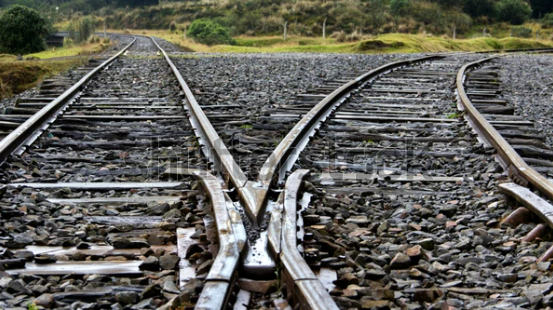 [Speaker Notes: READ

Optometrist…1 or 2
Here, Jesus is saying…One or Two (not one and two)
Treasure on earth OR treasure in heaven.

1 . We can’t have real treasure in both places because treasure is a matter of the heart.
We can’t follow two tracks at the same time. 
Divided hearts are literally stuck they MUST and DO make a choice. They never stay at the junction. Time pushes us each past with our next decision.
Maybe subtly even unknowingly but the little choices reinforce the heart’s direction.
What I pursue as well as what I neglect fashions or fleshes out my choice and fashions my heart.  
What is valuable to me, to you? What is important?, What treasure are you purchasing with time, money or influence. You cannot be building your kingdom and Jesus’ at the same time.


As a kid, younger sibling has something I want (considering it treasure), my JOB was to convince them that what they had was NOT a treasure but what I had (a rock or pencil or Hot Wheel car or…) was!
I had to make them change their mind about the real treasure and trick them into thinking that the useless thing I had WAS treasure.
Sometimes it worked sometimes it didn’t, but that same ploy is used successfully by Satan CONSTANTLY on Believers. The world does not need to be tricked. They don’t care for true wealth or true treasure.

Here is the thing though, as we grew up, it became harder and harder for me to convince my brother or sister. As they grew older, they began to understand what really WAS important. What really HAD more value.
As a Believer, are we GROWING UP? Are we still trading our apples for rocks? Are we prizing our relationship with people and the Lord more than we are prizing wealth, friends, job, power?

James makes it pretty easy (or hard) to recognize;
James 1:27 
Pure and undefiled religion in the sight of our God and Father is this: to visit orphans and widows in their distress, and to keep oneself unstained by the world.” (NASB95) 
Relational…Involved in peoples lives and UNINVOLVED in the world.

Notice how we treat others is pleaseing to Christ. There is no mention of sucessful career in banking, what car I drive or house I live in. 
These things James calls pure and undefiled are NOT just for those who have money but these are traits that are to mark each of us as a subject in Christ's kingdom.]
Luke 12:16–21
And He told them a parable, saying, “The land of a rich man was very productive. “And he began reasoning to himself, saying, ‘What shall I do, since I have no place to store my crops?’ “Then he said, ‘This is what I will do: I will tear down my barns and build larger ones, and there I will store all my grain and my goods. ‘And I will say to my soul, “Soul, you have many goods laid up for many years to come; take your ease, eat, drink and be merry.” ’ “But God said to him, ‘You fool! This very night your soul is required of you; and now who will own what you have prepared?’ “So is the man who stores up treasure for himself and is not rich toward God.””
[Speaker Notes: In this parable, the farmer has spent a good chunk of his life working the farm…keeping his eye on the prize, only to find out it was the wrong prize.

READ.
Year after year growing crops and tending them until his crops become big enough to OVERFLOW his containers.
That, in and of itself may not be a bad thing but Jesus gives us a peak into His heart and his heart says…me,me,me,. Safety, comfort, ‘reward’ comes from crops.
After so many years tending to his farm…he buys the farm and all the “STUFF” is of absolutely NO VAUE. But he, like us (at least at times) get ‘focused’ on the wrong thing. 
  
Optometrist…1 or 2
Here, Jesus is saying…One or Two (not one and two)
Treasure on earth OR treasure in heaven.

As a kid, younger sibling has something I want (considering it treasure), my JOB was to convince them that what they had was NOT a treasure but what I had (a rock or pencil or Hot Wheel car or…)was!
I had to make them change their mind about the real treasure and trick them into thinking that the useless thing I had WAS treasure.
Sometimes it worked sometimes it didn’t, but that same ploy is used successfully by Satan CONSTANTLY on Believers. The world does not need to be tricked. They don’t care for true wealth or true treasure.

Here is the thing though, as we grew up, it became harder and harder for me to convince my brother or sister. As they grew older, they began to understand what really WAS important. What really HAD more value.
As a Believer, are we GROWING UP? Are we prizing our relationship with the Lord more than we are prizing wealth, things, friends, job, power?
As we grow older in the Lord, is he becoming more precious. Do you value your time with Him more/ Is it more important now than before to spend and expend for His Kingdom?

C.H. Spurgeon says something interesting along these lines; Lay not out your life for gathering wealth: this would be degrading to you as servants of the heavenly kingdom.

Chasing after money or things is beneath us!
Finding our comfort or joy in the things of the world STEALS the joy we have already been given.
Going back to Wisconsin in winter...it is a hilly state but there are no real mountains. I learned to snow ski in Wisconsin, so I learned on ‘hills’.  It was fun but almost more work in getting to the top than it was worth, but it was all there was.
I was invited to go skiing in Austria with the Canadian Ski Instructor. What do you think I should do…keep on skiing on the hill or go ski on the mountain with a world class instructor?
There is the choice. Do I want to keep on working hard for some spark of fun or do I want to go all in and se the grandeur of the alps and ski down some amazing mountains with the ski instructor?
Becoming a believer is like being told the plane to Austria is waiting but I continue to grab the ski tow rope to go to up the side of a hill?]
1 Timothy 6:6–11
But godliness actually is a means of great gain when accompanied by contentment. For we have brought nothing into the world, so we cannot take anything out of it either. If we have food and covering, with these we shall be content. But those who want to get rich fall into temptation and a snare and many foolish and harmful desires which plunge men into ruin and destruction.
[Speaker Notes: Paul has ALOT to say about money and things...

READ]
1 Timothy 6:6–11
For the love of money is a root of all sorts of evil, and some by longing for it have wandered away from the faith and pierced themselves with many griefs. But flee from these things, you man of God, and pursue righteousness, godliness, faith, love, perseverance and gentleness.” (NASB95)
“I continually find it necessary to guard against that natural love of wealth and grandeur which prompts us always, when we come to apply our general doctrine to our own case, to claim an exception.”—William Wilberforce
[Speaker Notes: OK, We are in August in Phoenix. It is hot out (NOT COMPLAINIING MIND YOU).  I have another Wisconsin winter story for you.
Winter in Wis.
Blizzard conditions all day. By the time Work was over, roads were impassable.
Being 19 and invincible, I decided to drive home rather than spend the night @ work in a Body Shop. 
I left the shop and very quickly found out that my windshield was of no value (fog and snow) and I couldn’t see what I needed. Things were distorted and unidentifiable. 
If I continued to try to see out of it, I would certainly run off the road into a ditch.
Instead, I opened the door and looked down at the side of the road to tell if I was on course or not.
The windshield…the window I usually use to see out of…what I relied on was in fact going to be the cause of my crash.

Sometimes what we count on actually can be the cause of our failure.
In this section of scripture, Jesus calls attention to something we ALL need for life but if we TRUST it for life, we run into serious issues and if our eyes become enamored with it, our eyes, the things we trust, can be the very thing Satan uses to cloud our entire lives and take us off the road.

As Jesus followers our job is to take care of our eyes. Our heart and mind… so we make wise decisions and are able to use HIS wisdom in every situation.  We want to make wise choices that grow our treasures in heaven. we want to make choises like serving instead of looking for service. we want to be patient rather than to be insisstant. We want to be willing to step into uncomfortable spots to shine the Light of Christ into an otherwise ugly situation.


Money, power, things…
Things are TOOLS. They are NEVER the goal. If we look at them AS the goal, we are wandering away from the faith. We are on the railway that is filled with pains and griefs for this world AND the next.

Jesus makes that very point in Luke 16.
Luke 16:1–9 
Now He was also saying to the disciples, “There was a rich man who had a manager, and this manager was reported to him as squandering his possessions. “And he called him and said to him, ‘What is this I hear about you? Give an accounting of your management, for you can no longer be manager.’ “The manager said to himself, ‘What shall I do, since my master is taking the management away from me? I am not strong enough to dig; I am ashamed to beg. ‘I know what I shall do, so that when I am removed from the management people will welcome me into their homes.’ “And he summoned each one of his master’s debtors, and he began saying to the first, ‘How much do you owe my master?’ “And he said, ‘A hundred measures of oil.’ And he said to him, ‘Take your bill, and sit down quickly and write fifty.’ “Then he said to another, ‘And how much do you owe?’ And he said, ‘A hundred measures of wheat.’ He said to him, ‘Take your bill, and write eighty.’ “And his master praised the unrighteous manager because he had acted shrewdly; for the sons of this age are more shrewd in relation to their own kind than the sons of light. “And I say to you, make friends for yourselves by means of the wealth of unrighteousness, so that when it fails, they will receive you into the eternal dwellings.” (NASB95) 

Jesus does not praise the manager as if his cheating his master was OK but what Jesus DID commend is the stewards wise use of his office. He used them in such a way as to trade his authority, his power (unfortunately his MASTERS money) for relationship.
When WE look at our finances. Do WE look at them as a tool? A MEANS to accomplish the building of Christs kingdom by increasing His flock?
As we work do we work ‘Heartily As unto the Lord’ and with an eye toward making enough to live AND being able to share with others in need in response to Eph. 4;28?

Material wealth or any worldly riches are tools to apprehend more eternal riches because they are very different things.]
Colossians 3:2–3
Set your mind on the things above, not on the things that are on earth. For you have died and your life is hidden with Christ in God.” (NASB95)


 God's promises are like a bag full of golden coins that God pours out at the feet of His adopted children and says: "Take what you will!“- William Spurstowe
[Speaker Notes: Remedy-

Colossians 3:2–3
READ 
Set your mind on the things above, not on the things that are on earth. For you have died and your life is hidden with Christ in God.” (NASB95) 
We have ALREADY DIED. The earth’s treasures are of no value and are ACTUALLY  IN THE WAY of what we already have.
It is as if the riches of Christ are set on the counter in front of us but we refuse to take our hands out of our empty pockets. 

READ quote.
Pinata… Kids scramble around for the toys and candy. Are we like that with Christ?
Have you EVER thought of God this way…pouring blessing out for our taking? or are your thought more miserly? Is God the God of Christmas present or is He more like Scrooge?
If he is Scroogish, you are wanting rocks and not the true eternal treasures.

G.K. Chesterton, in pondering those who have SETTLED for worldly riches say this;
“To be clever enough to get all that money, one must be stupid enough to want it.” - G.K. Chesterton]
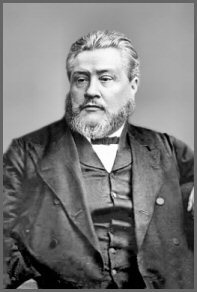 He would not have his servants seeking two objects, and serving two masters. He calls them away from anxieties about this life to a restful faith in God.
[Speaker Notes: Close with an anecdote about Charles Spurgeon;
Charles Spurgeon was riding in a carriage with his American friend William Hatcher. As they approached his orphanage, Spurgeon pointed out the window and said, “Yonder is my bank, where I get my money for taking care of my family of 500 children.” (The newly erected orphanage)
Hatcher looked but saw no bank.
“There it is,” said Spurgeon, pointing to a plaque. 
The words on the plaque read: “Jehovah Jireh” (the Lord will provide).
“That is my bank,” said Spurgeon. “It never breaks, never suspends, never gets empty. My children have never lacked for covering, or for food and I have no fear that they ever will”
Spurgeon was first inspired to build his orphanage after visiting George Müller in 1855. “I never heard such a sermon in my life as I saw there,” Spurgeon said.  
When asked to say a few words after Müller’s sermon, Spurgeon couldn’t because he had “been crying all the while” (Autobiography 3:167).READ
READ]